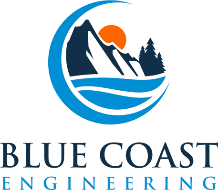 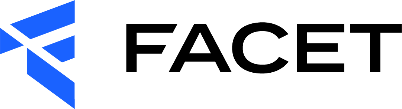 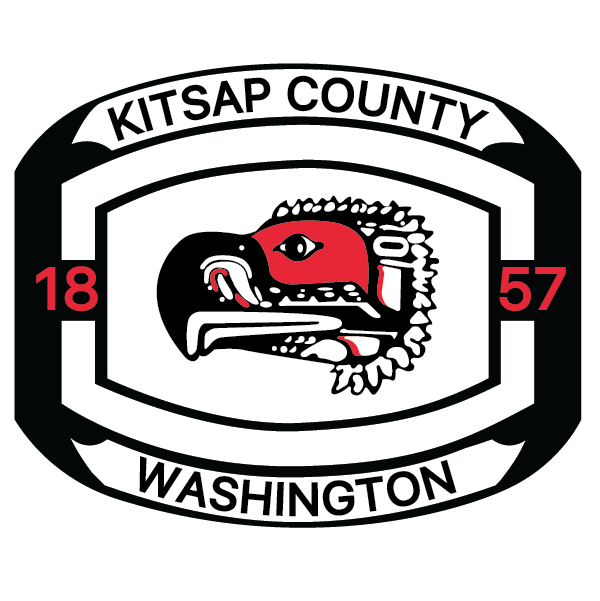 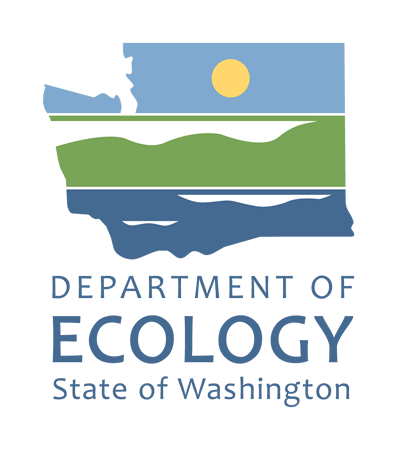 KITSAP COUNTY
Sea Level Rise Vulnerability and Risk Assessment

Public Open House
September 11, 2024
This project is being funded under a Shoreline Planning Competitive Grant received by the State of Washington Department of Ecology under Grant Agreement No. SEASPC-2325-KiCoCD-00014
Agenda
Team Introductions
Sea Level Rise Overview
Project Overview
Project Analyses & Outcomes
Community Engagement Overview
Survey and Open House Activities
Next Steps & Questions
Project Team
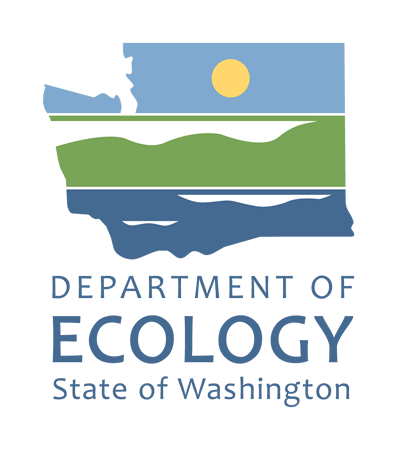 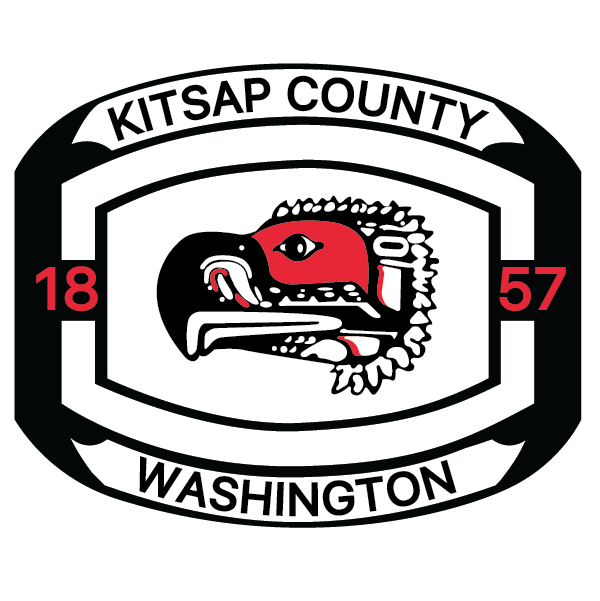 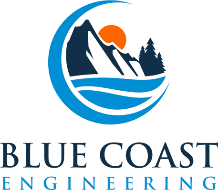 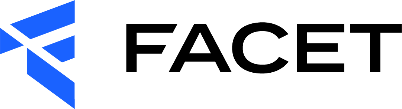 Intro to Sea Level Rise
Sea level rise (SLR) is the overall increase in the level of the world’s oceans. It is primarily caused by two factors: added water from melting ice sheets and glaciers caused by a warming climate, and the expansion of ocean water as it warms.
Intro to Sea Level Rise
Coastal storms and extreme high tides will pose more severe threats than they have in the past.
Areas higher and further from the coast that were previously untouched by these coastal hazards will be at increased risk of flooding and erosion.
Some low-lying coastal areas will be permanently inundated, possibly forcing people and wildlife to move out of those areas.
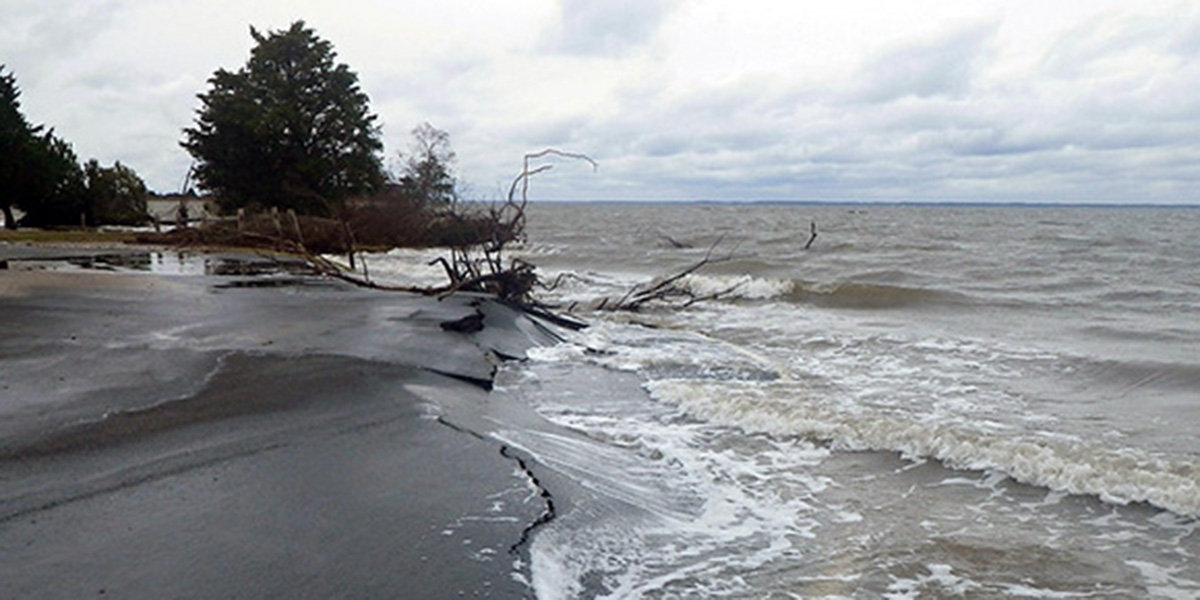 “Climate Adaptation Resources for Washington (CAR-Wash)." Climate Impacts Group, University of Washington, 2024, https://cig.uw.edu/resources/car-wash/.
Intro to Sea Level Rise
Sea level rise increases the risk of:
Degraded or destroyed habitats such as wetlands, estuaries and intertidal zones
Damage to homes, roads, buildings and other infrastructure
Hardship for coastal industries, including commercial fisheries and tourism
Loss of culturally important sites
Loss of opportunities for recreation
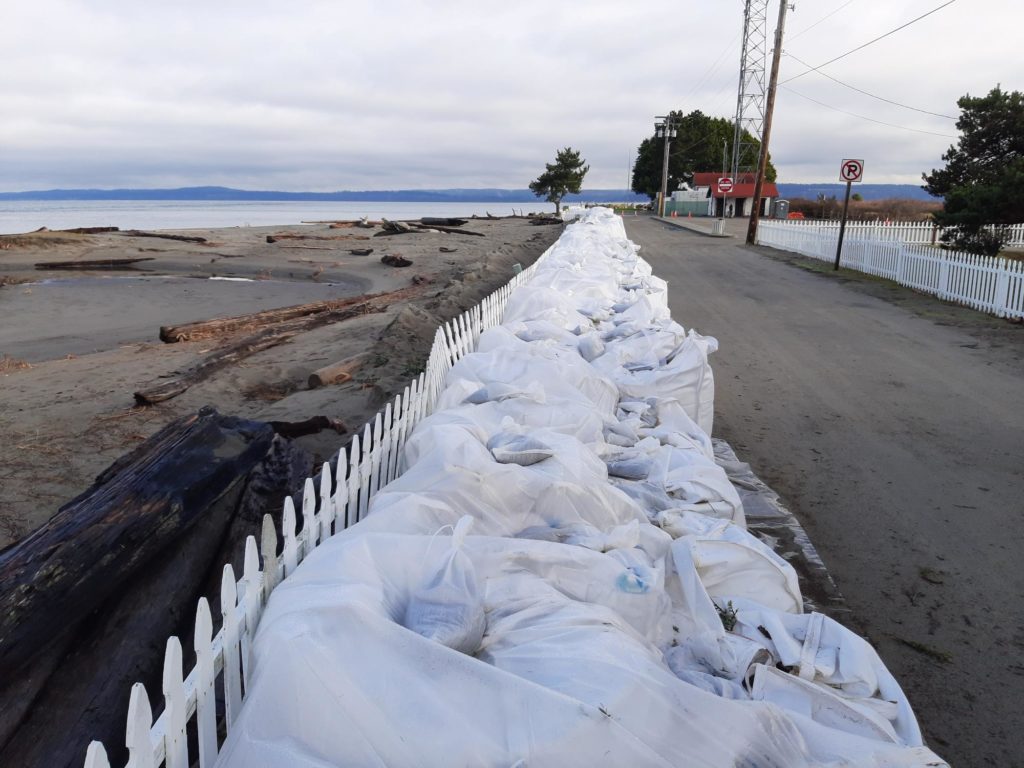 “Climate Adaptation Resources for Washington (CAR-Wash)." Climate Impacts Group, University of Washington, 2024, https://cig.uw.edu/resources/car-wash/.
Project Purpose
Kitsap County Department of Community Development received a grant from the Washington State Department of Ecology to complete a sea level rise vulnerability and risk assessment to map different projections of sea level rise and identify the potential impacts to natural and built assets.
Project Purpose
Approach
Mapping Development
Community Engagement
Audit of Existing Development Regulations and Policies
Vulnerability and Risk Assessment Report
Project Analyses
Map Development Overview
[Speaker Notes: Involves working with staff and partners to select SLR projections based on probabilities and time scales
Critical Infrastructure – first responder facilities, schools, wastewater treatment facilities, roads, wetlands
Work with Blue Coast for wave modeling]
Projections – What are they?
How are Sea Level Rise (SLR) & flood levels estimated?
Probability Confidence 
International predictions based on emissions
Tide gauge trends – Mean Higher High Water (MHHW) and extreme flood

Relative Sea Level Rise
Absolute SLR + Land Movement

Confidence Intervals by year
Projections - Where do the levels come from?
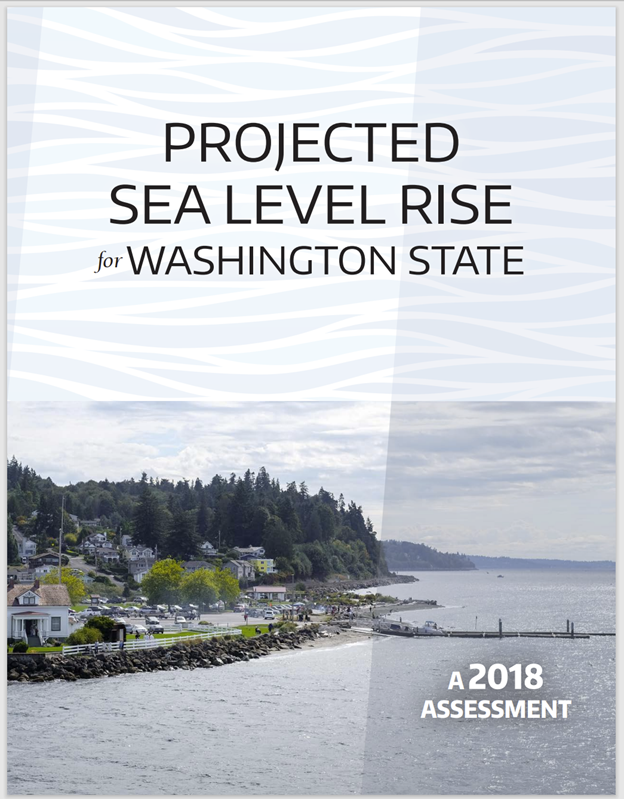 2018 Report	
“Stillwater”, no wave run-up
2019 Report
Extreme water levels seen by tide gauges
Resilience Resource Library | Washington Coastal Hazards Resilience Network (wacoastalnetwork.com)
Washington Sea Grant - YouTube
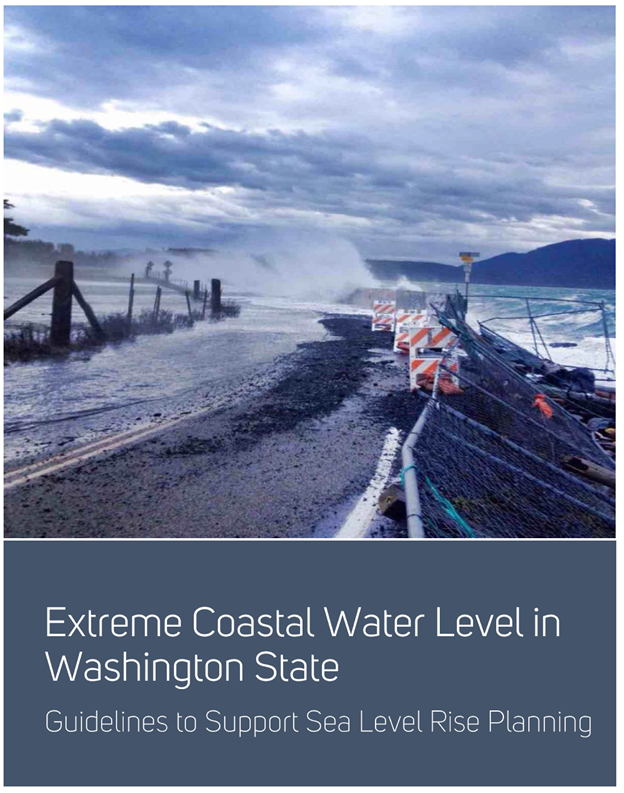 [Speaker Notes: Will stay in touch with Sea Grant and CIG to ensure the most up to date information is being used.]
Projections – Selected by Technical Advisory Committee
1. RCP: 4.5 or 8.5
2. Timeframe: 2050? 2060? 2100? 2150*?
3. Certainty/Level of Risk: 1% (less likely), 
50%, 90% (very likely)
[Speaker Notes: RCP – Representative Concentration Pathways]
Next Steps - Modeling
SLR: 
Projections displayed over a DEM,
Intersect mapped resources with new tidal surfaces,
Quantify and rank impacts
Wind-Wave:
1-D wind-wave hindcast on shoreline reaches w/ moderate to high wind-wave energy
Estimate wind-wave runup using empirical methods
Assets for Vulnerability Assessment
Roads, Transportation
Hospitals, Police Stations, Fire Depts
Schools, Libraries
Residences
Agricultural, Farmland
On-site septic systems
Electrical Substations
Historic and Cultural Resources
Group A Wells, WWTPs
Beach Access, Parks
Wetlands, Estuaries
Marinas, Bays
Brownfield Sites, Landfills
What this project does not include:
Site-specific or property-level scale analyses
Future bluff erosion rates due to sea level rise
Analysis of tsunami or Cascadia Subduction Zone earthquake risks
Economic analysis of sea level rise impacts
Groundwater modeling or saltwater intrusion studies
Analysis of impacts on riverine systems
Vulnerability and Risk Assessment Report
Audit of Existing Development Regulations and Policies
Review applicable regulations and policies including the following:
Shoreline Master Program (SMP) 
Flood Hazard regulations
Critical Areas Ordinance (CAO)
Comprehensive Plan

Summary of recommended updates to applicable regulations and policies
Community Engagement
Community Engagement
[Speaker Notes: Assist with Tribal engagement if necessary]
Timeline
Role of the Technical Advisory Committee (TAC)
Project StoryMap
Kitsap County Sea Level Rise Vulnerability and Risk Assessment Story Map
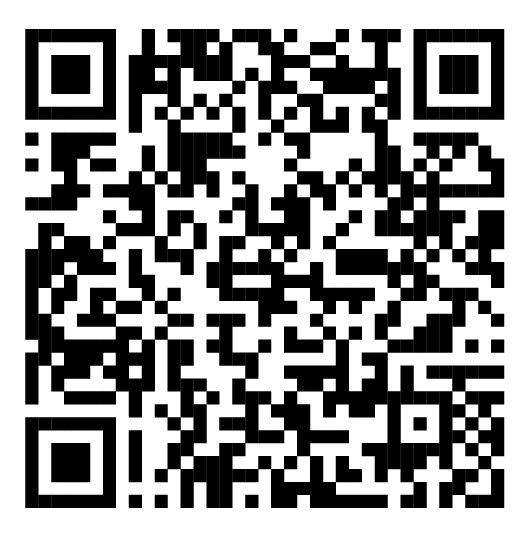 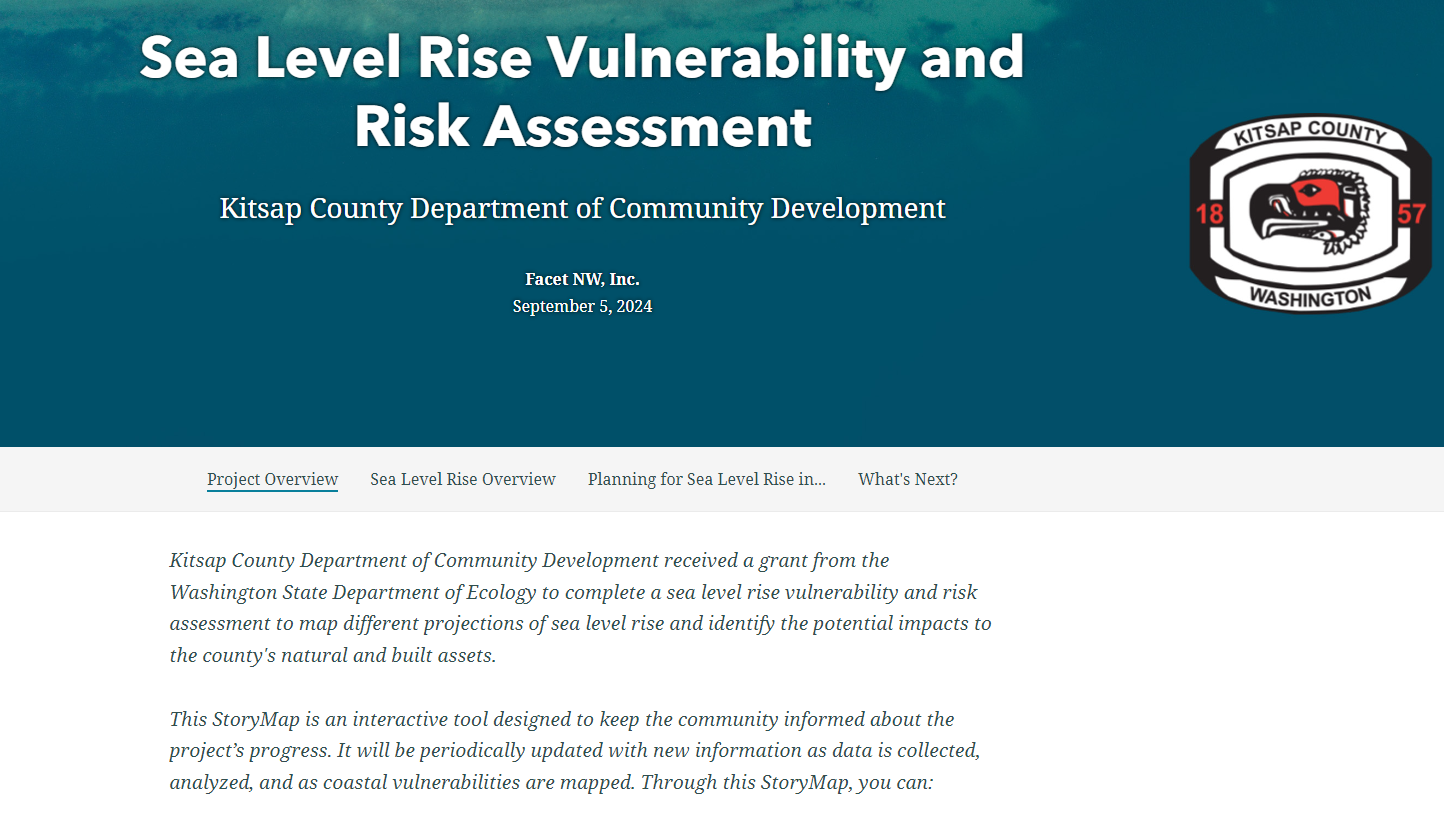 Project StoryMap
Sea Level Rise Overview
Impacts of SLR
Projections
Decisions made for this assessment
Coming Soon: 
Survey Results
Assessment maps
Story Map Examples
Pacific County SLR Story Map
Port of Port Townsend SLR Web Map
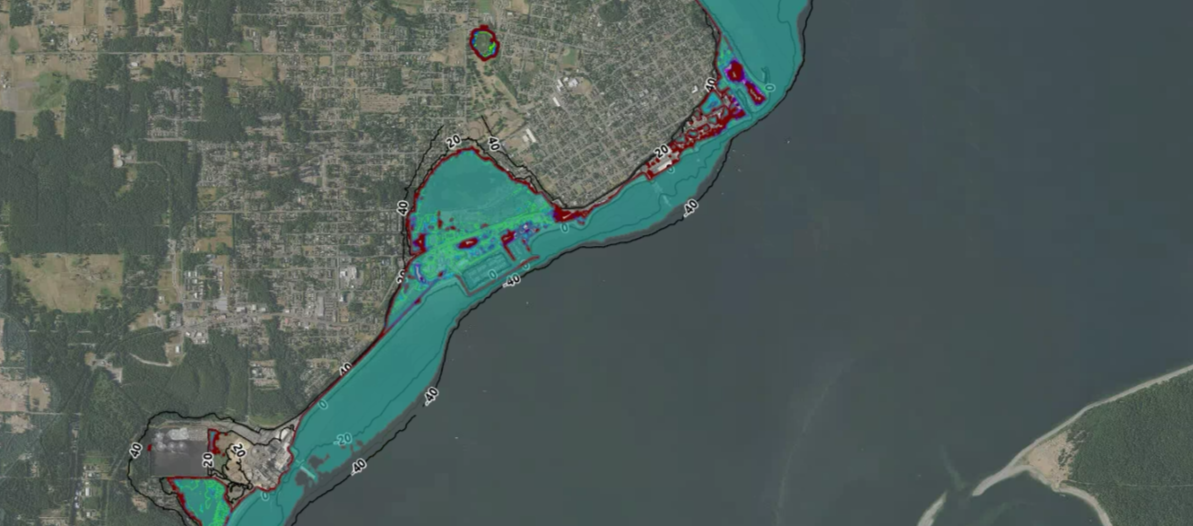 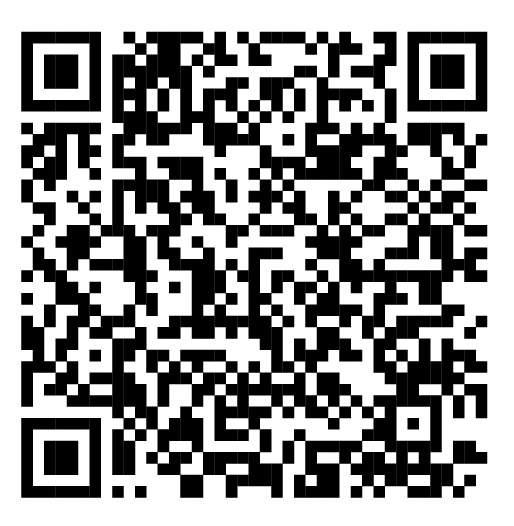 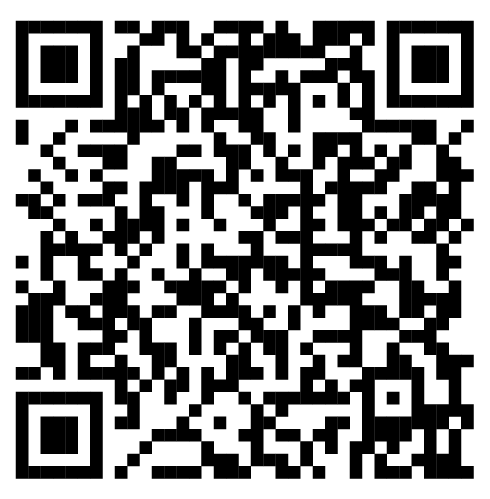 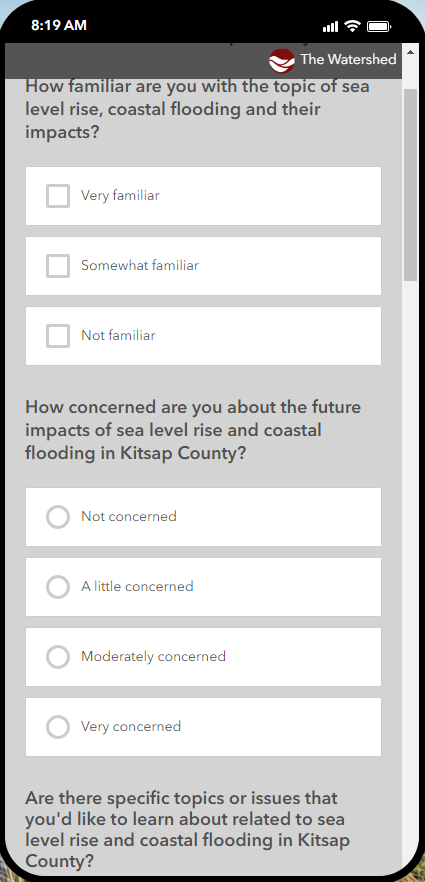 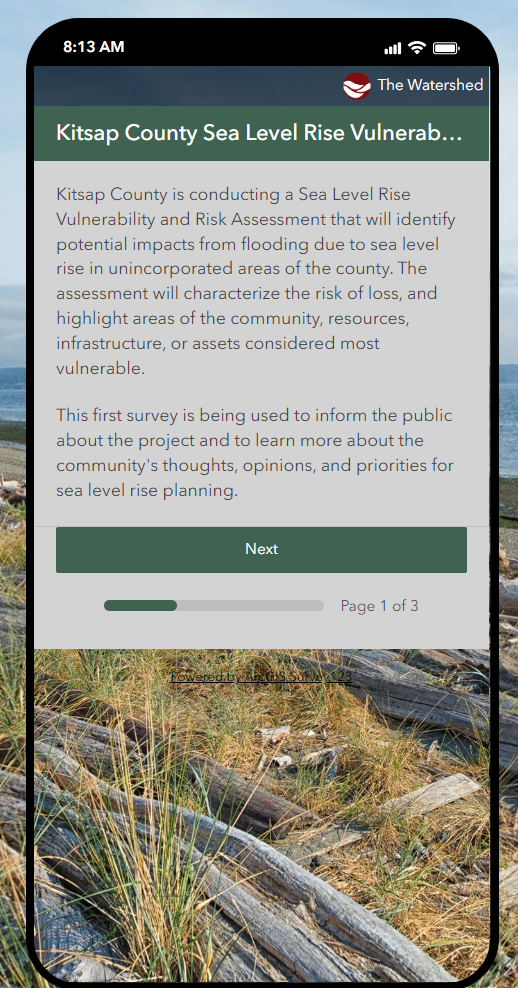 Public Survey #1
Go to the project website to take the online survey!
http://kcowa.us/KitsapSLR

Or scan the QR code below:
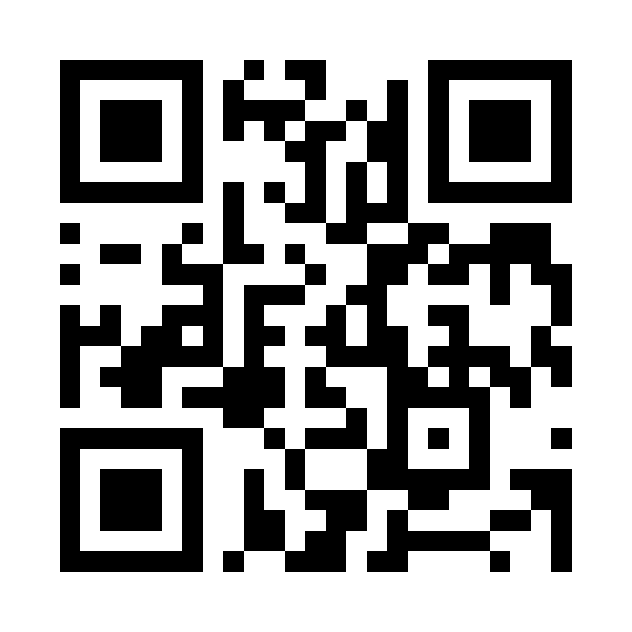 Open House Activities
Question and Answer 
Prompts and Mapping
Activity #1 – Prompt Response 
Are there specific topics that you’d like to learn about related to sea level rise and coastal flooding in Kitsap County?

Activity #2 – Prompt Response & Mapping
Which natural and built assets do you consider most important for this assessment?

Activity #3 – Prompt Response & Mapping
Have you seen or experienced coastal flooding anywhere in Kitsap County?
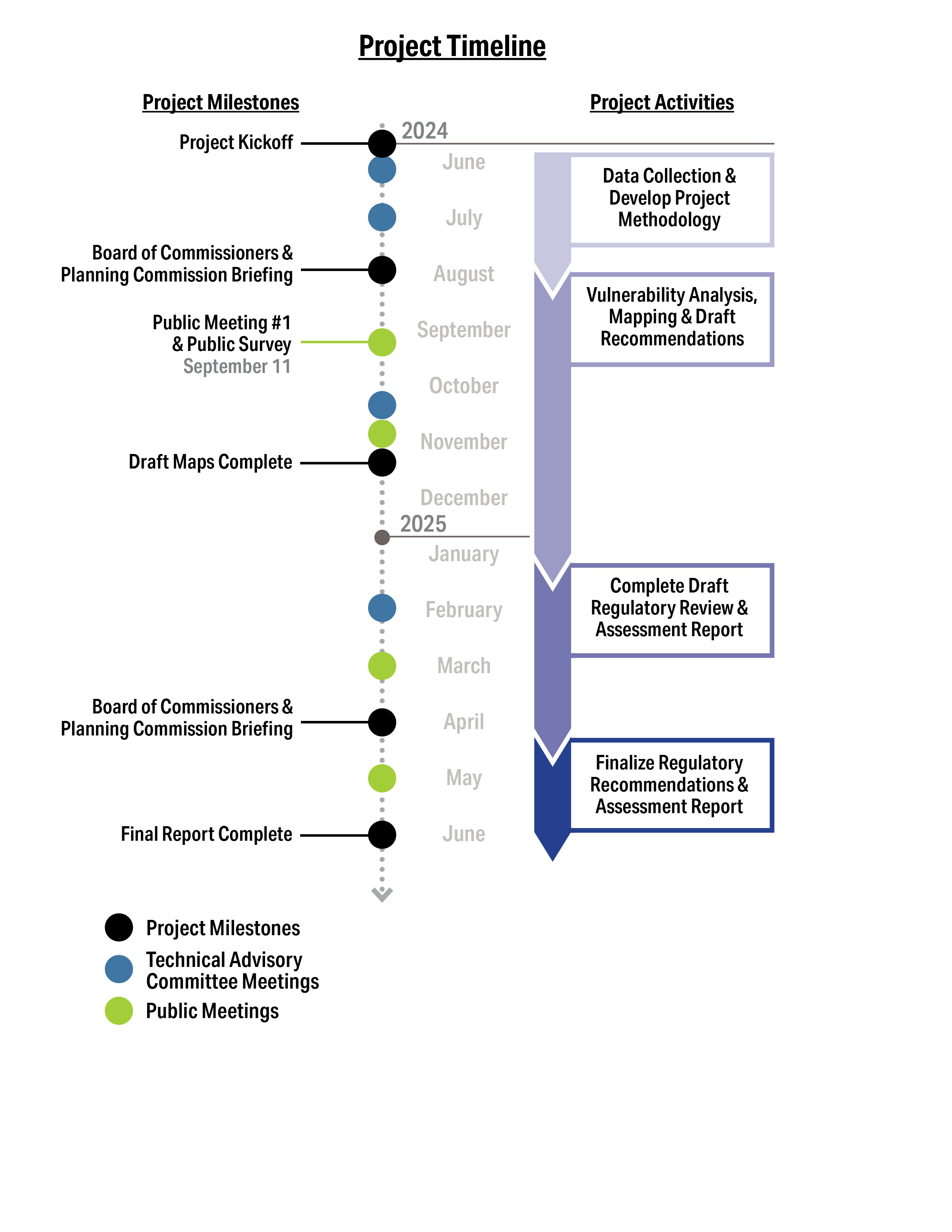 Next Steps
KITSAP COUNTY
Sea Level Rise Vulnerability and Risk Assessment

Public Open House
September 11, 2024